Architecture for Real-Time ETL
Nashville BI User Group
3 October 2017
Jon BoulineauDelivery Lead, HCA
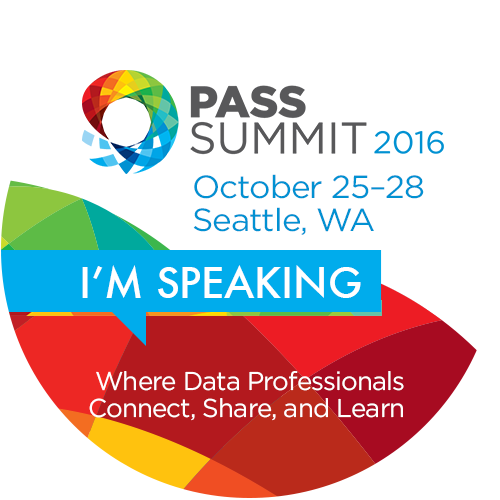 I lead data integration and data warehouse teams for HCA. My current project is the implementation of a streaming ETL pipeline using Hadoop ecosystem tools and SQL Server.
Nashville PASS Leader
jonboulineau
@jboulineau
jboulineau@gmail.com
Rivulet.io
ETL Architecture for Real-Time BI
2  |
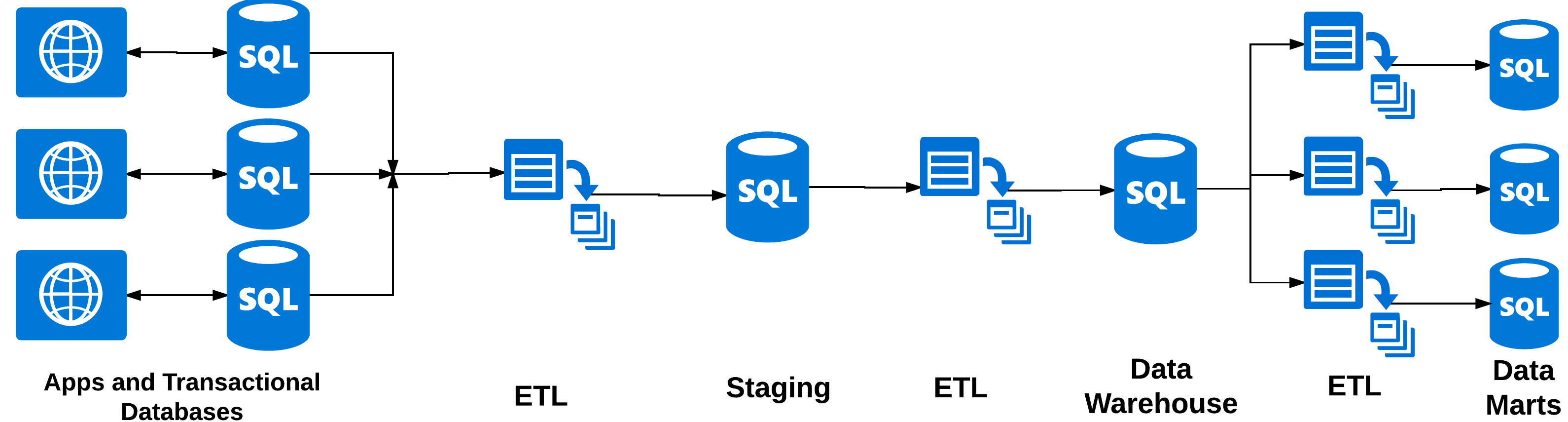 ETL Architecture for Real-Time BI
3  |
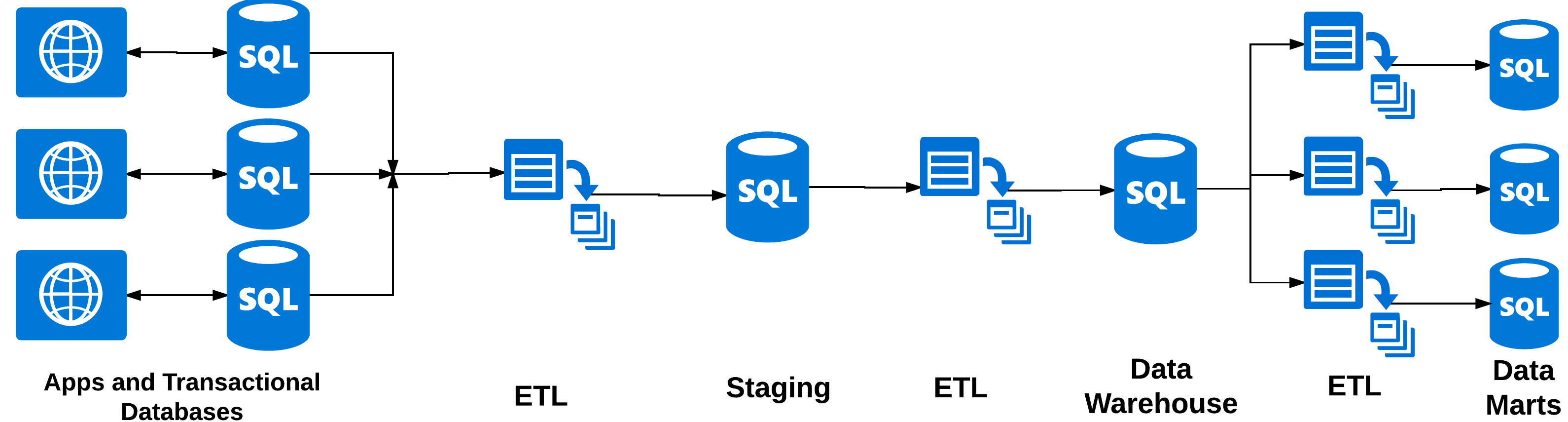 Monolithic 

Localized

RDBMS persistency

Mutable databases with spotty audit logs

Vertically scaled
Applications
ETL Architecture for Real-Time BI
4  |
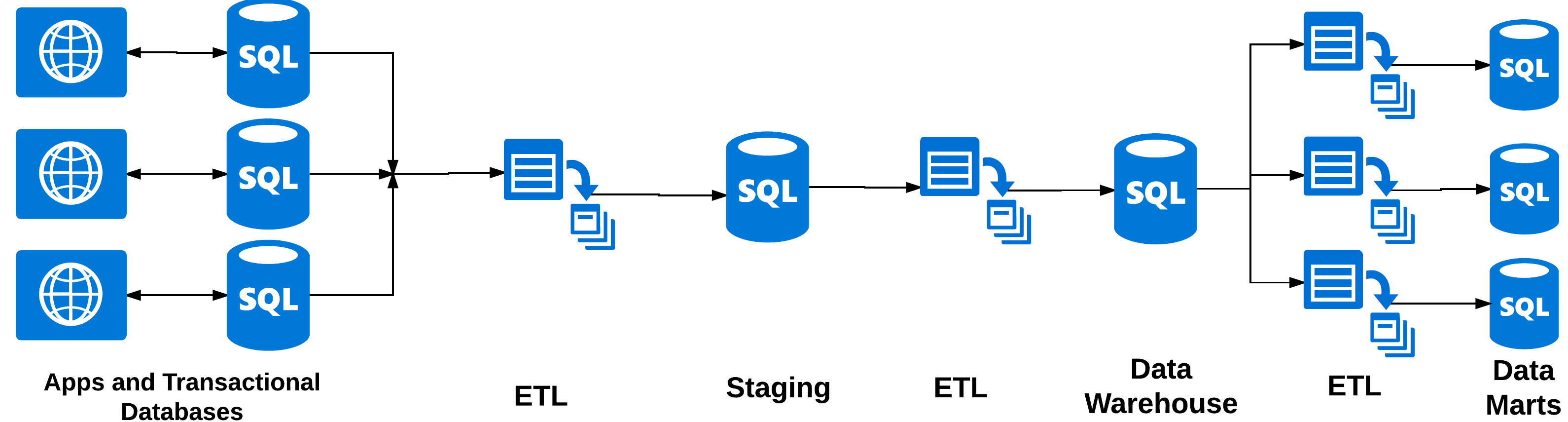 Significant overhead to make up for mutability of Application databases (e.g. Delta detection)
Forced into (shrinking) batch windows due to overhead
‘Lossy’ snapshots
Inaccurate in processing time, inaccurate in event time
Brittle: failures tend to be catastrophic, partition intolerant, low availability
Fault intolerant
Expensive / difficult to scale
Many points of failure

How well is your ETL logic managed?
ETL / Staging /
Data Warehouse
ETL Architecture for Real-Time BI
5  |
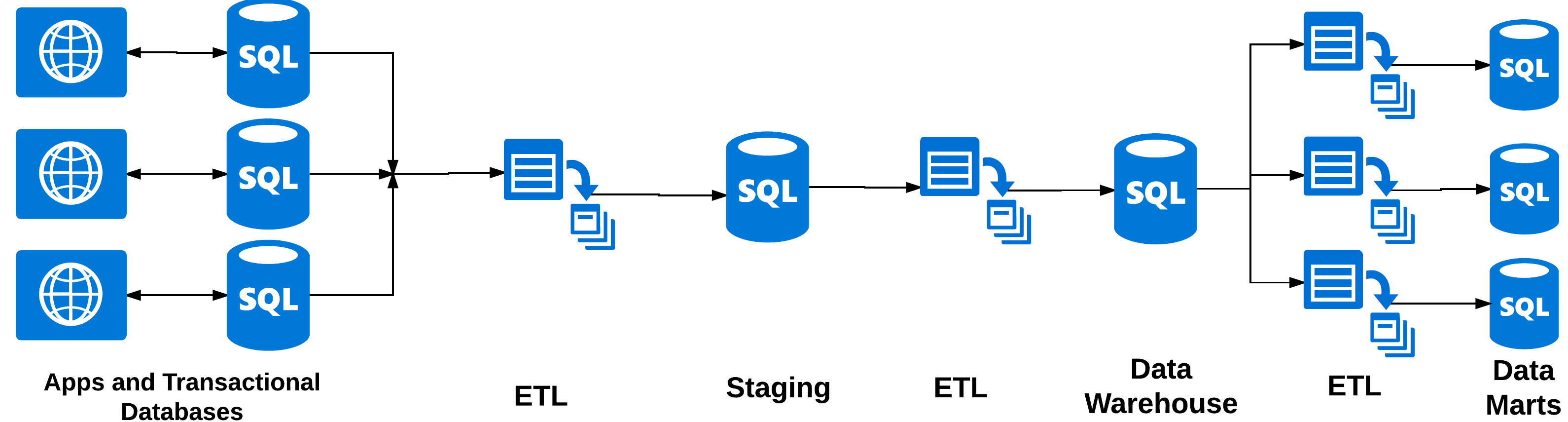 Forced into (shrinking) batch windows due to overhead
‘Lossy’ snapshots
Inaccurate in processing time, inaccurate in event time
Brittle: failures tend to be catastrophic, partition intolerant, low availability
Fault intolerant
Expensive / difficult to scale
Many points of failure


Data accuracy skew due to divergent logic
ETL and Data Marts
ETL Architecture for Real-Time BI
6  |
Change Drivers
ETL Architecture for Real-Time BI
7  |
Change Drivers
ETL Architecture for Real-Time BI
8  |
Change Drivers
Real-time ETL is as much about overcoming limitations of batch processing and adapting to changes in application architecture as it is about enabling BI use cases
ETL Architecture for Real-Time BI
9  |
Patterns for Real-Time ETL
ETL Architecture for Real-Time BI
11  |
Microbatch
ETL Architecture for Real-Time BI
12  |
Data Virtualization
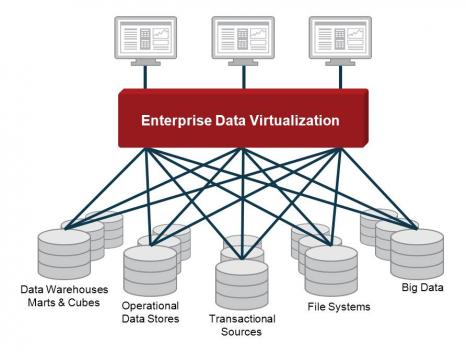 Image source: http://virtualization.sys-con.com/node/1849158
Data Virtualization
ETL Architecture for Real-Time BI
14  |
Is it possible?
ETL Architecture for Real-Time BI
15  |
Catastrophic Failure
Tool Specific Complexity *
Hybrid Applications
Industry Specific Competition
Event Driven Architecture
Time-Based Inaccuracies

Lossy
Polyglot Persistence
Event Driven Architecture
Distributed Microservices
Scale
Fault Tolerance
Machine Learning *
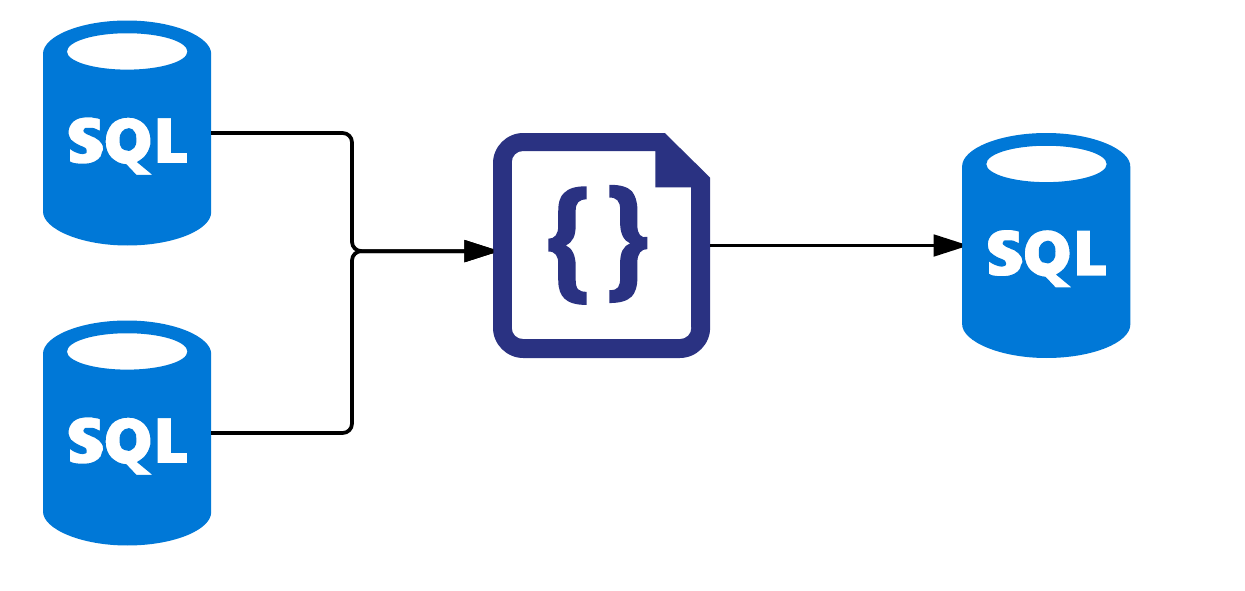 Reprocessing
Statefull Algorithms
Processing inefficiencies
ETL Architecture for Real-Time BI
16  |
Catastrophic Failure
Tool Specific Complexity *
Hybrid Applications
Industry Specific Competition
Event Driven Architecture

Lossy
Polyglot Persistence
Event Driven Architecture
Distributed Microservices *

Reprocessing 

Time-Based Inaccuracies
Scale
Fault Tolerance
Machine Learning
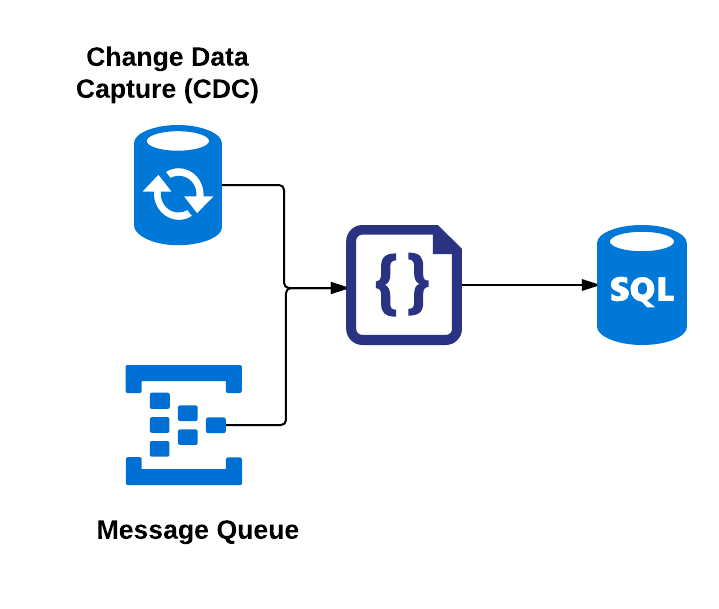 Statefull Algorithms
Processing inefficiencies
ETL Architecture for Real-Time BI
17  |
Catastrophic Failure
Tool Specific Complexity *
Hybrid Applications
Industry Specific Competition
Event Driven Architecture

Lossy
Polyglot Persistence
Event Driven Architecture
Distributed Microservices *
Reprocessing
Statefull Algorithms
Machine Learning

Time-Based Inaccuracies
Scale
Fault Tolerance
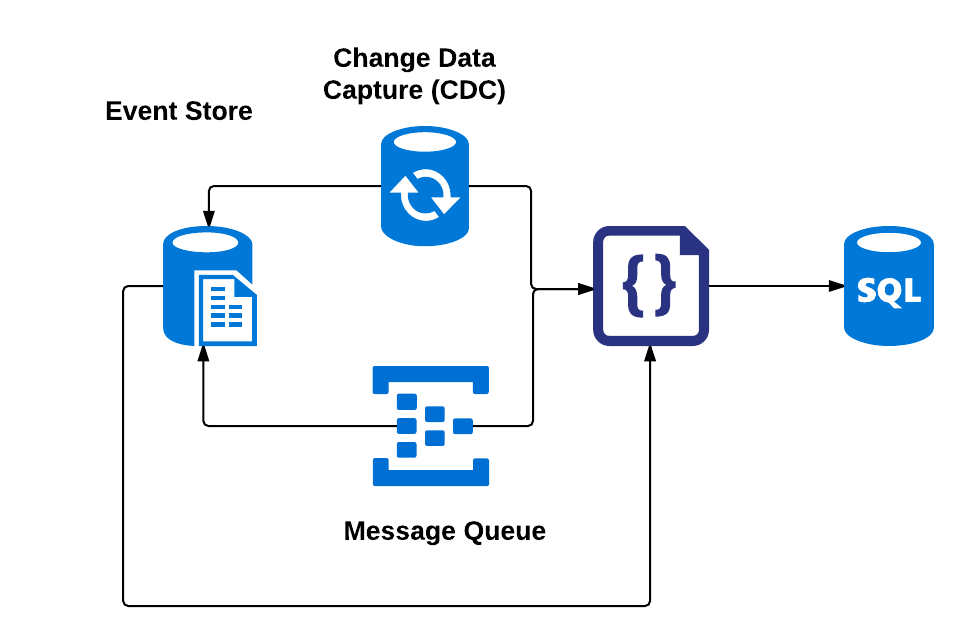 Processing inefficiencies
ETL Architecture for Real-Time BI
18  |
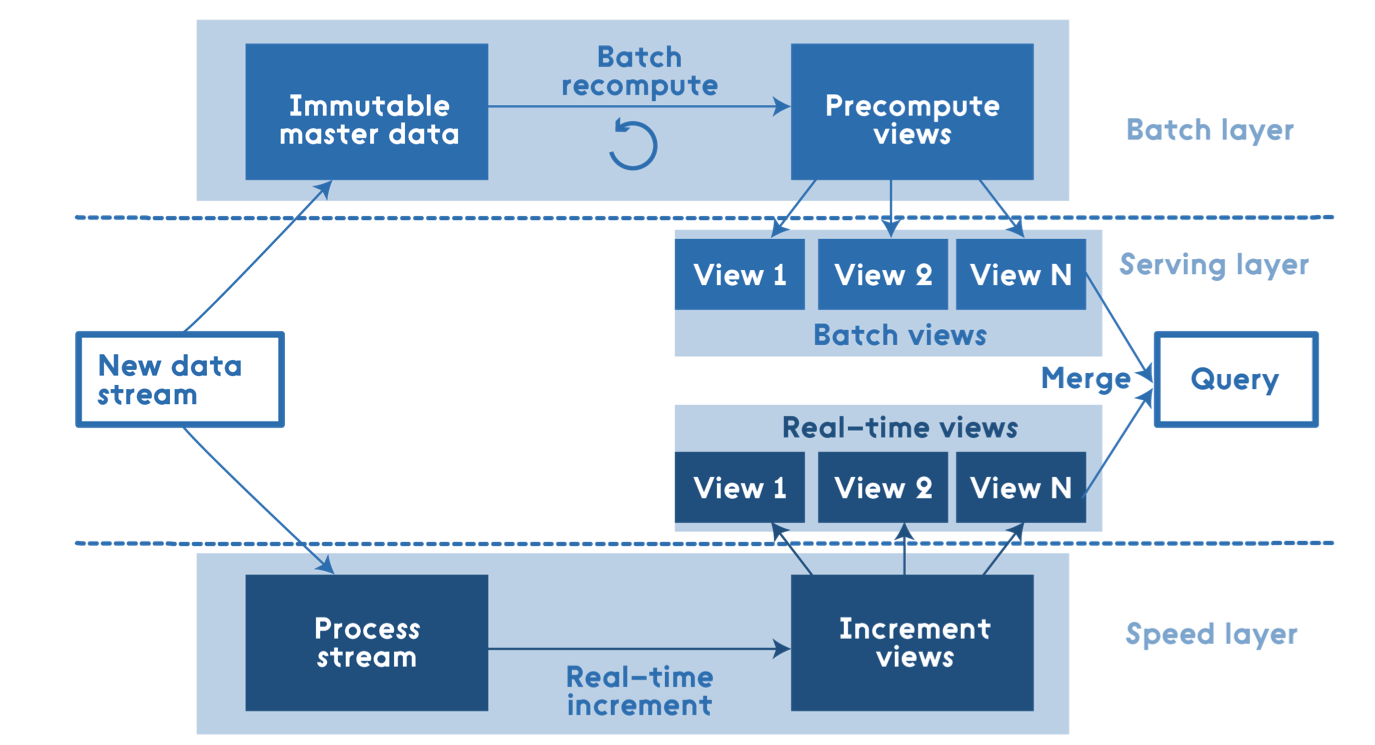 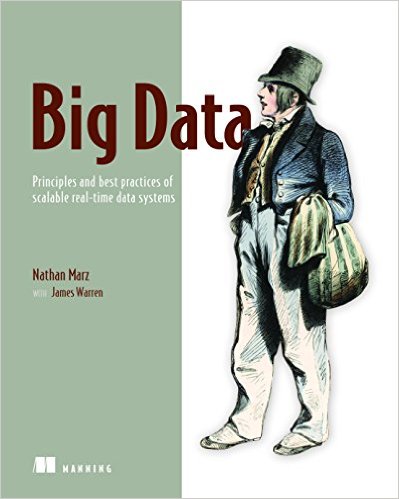 Lambda Architecture
http://nathanmarz.com/blog/how-to-beat-the-cap-theorem.html
http://radar.oreilly.com/2014/07/questioning-the-lambda-architecture.html
Streaming
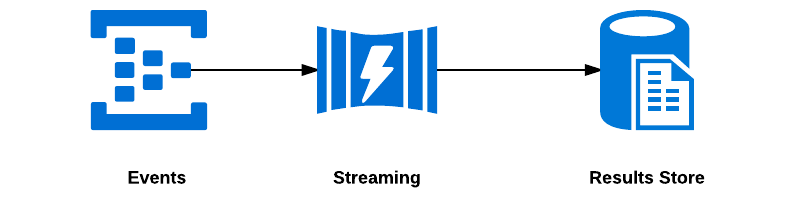 Events
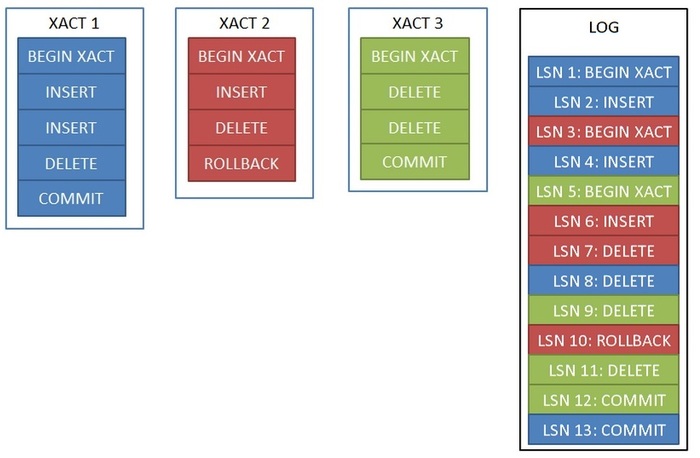 The Log: What every software engineer should know about real-time data's unifying abstraction
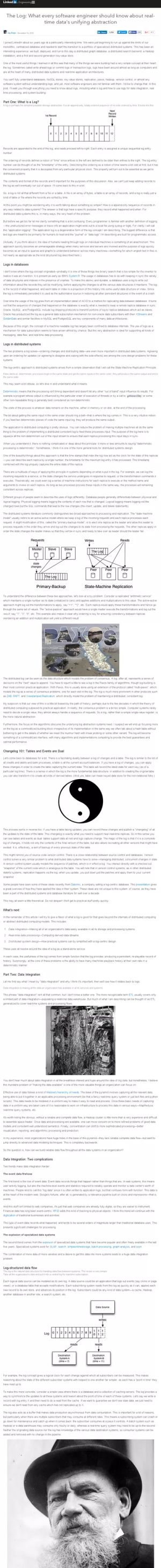 https://goo.gl/j6mqP6
Events
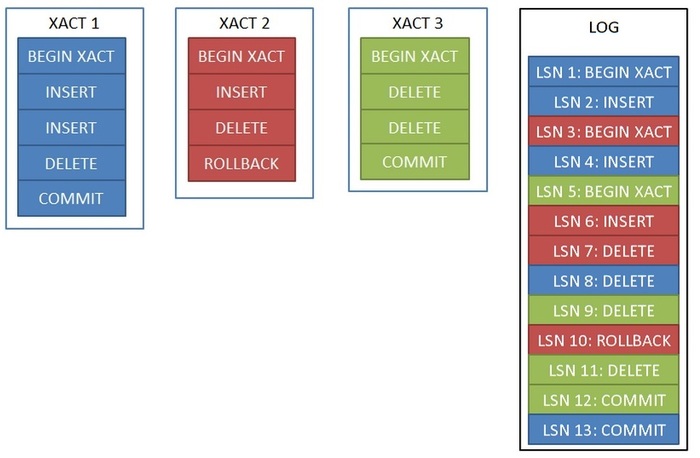 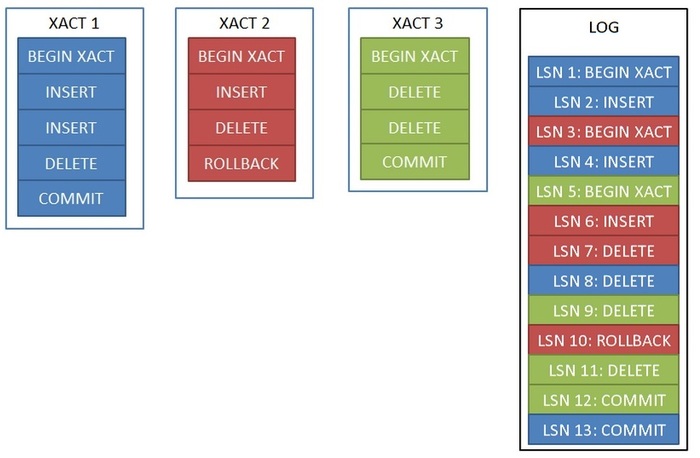 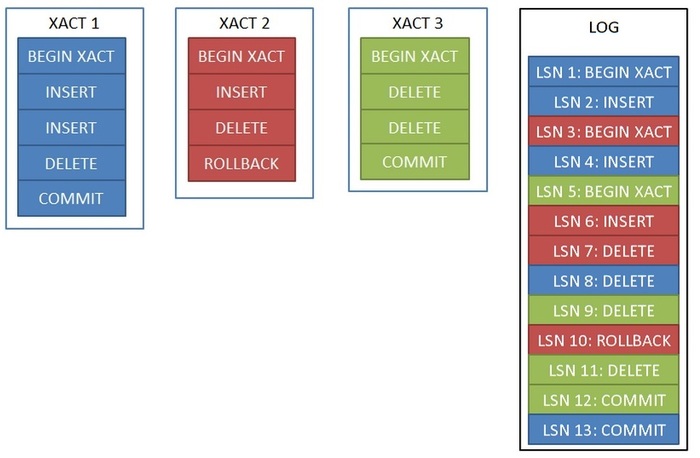 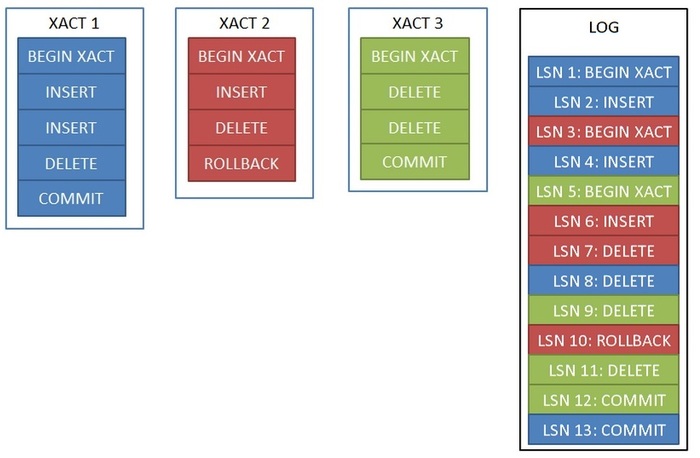 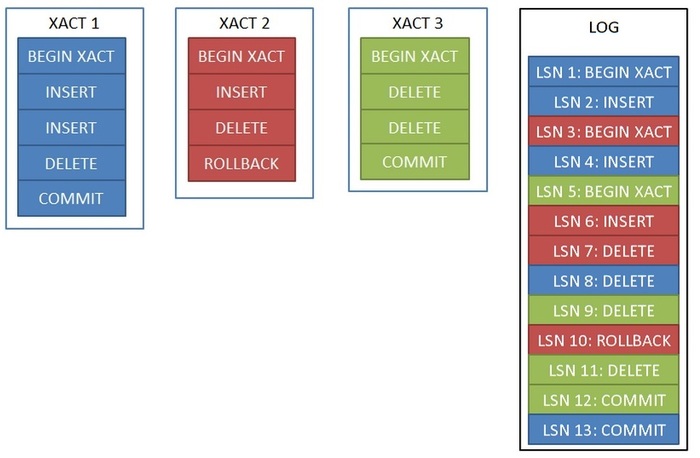 Image source: https://dzone.com/articles/how-use-sql-server-transaction
Events
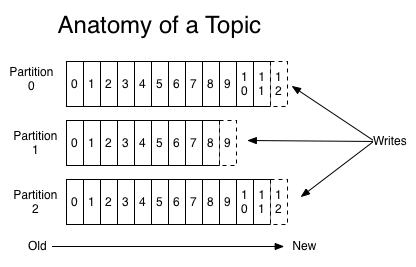 Image source: https://kafka.apache.org/documentation/
Stream Processing
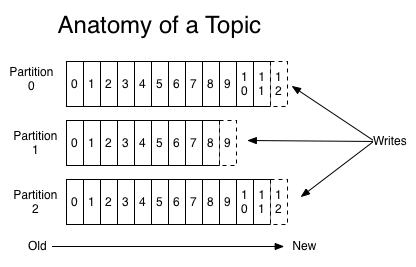 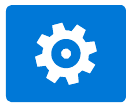 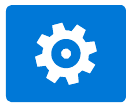 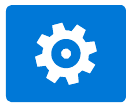 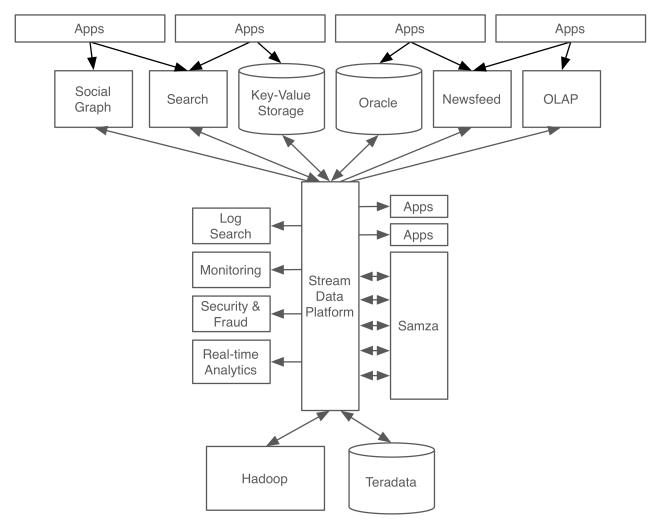 Catastrophic Failure
Tool Specific Complexity
Hybrid Applications
Industry Specific Competition
Event Driven Architecture
Lossy
Polyglot Persistence
Event Driven Architecture
Distributed Microservices
Reprocessing
Statefull Algorithms
Machine Learning
Time-Based Inaccuracies
Scale
Fault Tolerance
Processing inefficiencies
https://www.confluent.io/blog/stream-data-platform-1/
Volt DB
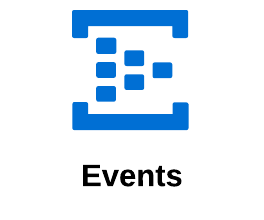 Apache Kafka (Confluent)
Amazon Kinesis
Google Cloud Pub/Sub
Microsoft Event Hub
Spark Streaming, Flink, Beam, Storm, Samza, +1M Hadoop ecosystem projects
Amazon Kinesis Analytics
Google Dataflow
Microsoft Stream Analytics
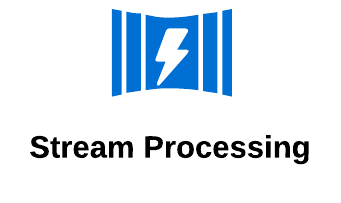 Azure Data Warehouse
Teradata
SQL Server
Amazon Redshift
Etc. etc. etc. etc.
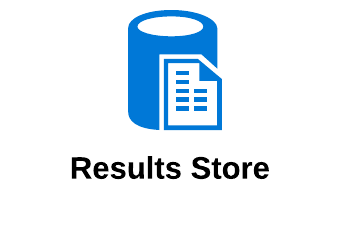 Advanced Topics in Steaming
https://www.oreilly.com/ideas/the-world-beyond-batch-streaming-101